Finding the needle in the haystack
Convergence of techniques
at the inflection point of liquid biopsy

Michele Canzi
michelecanzi@gmail.com
@michelecanzi
National Cancer Institute Symposium on Charting the Course of  Liquid Biopsy in Precision, Prevention and Treatment  December 15-16, 2021
Agenda
The Schelling point of liquid biopsy
The convergence of multiple trends

The liquid biopsy market
A snapshot of the competitive arena

The needle in the haystack
The central challenge in liquid biopsy

The eye of the needle
Zoom in on a promising liquid biopsy platform under development
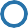 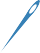 The Schelling point of liquid biopsy
Schelling point

In game theory, a ‘Schelling’ or focal point is a solution that people tend to  choose by default. The point at which all elements or aspects converge.
The purpose of innovation
The purpose of innovation is to reduce scarcity

Breakthroughs are faster, cheaper, better. Innovation allows to do more with less
The ultimate purpose of innovation is to reduce mortality

Mortality is the ultimate scarcity. Life extension is the most important thing we can invent
The dawn of liquid biopsy
Liquid biopsy publications
2000

1750

1500

1250

1000

750

500

250

0
Number of PubMed publications
2016
2019
2020
2010
2011
2012
2013
2014
2015
2017
2018
Sources: National Library of Medicine, PubMed
Growth in sequencing volume + drop of unit costs
Growth of DNA sequencing volume	Cost declines of genome sequencing
Historical Sequencing	Forecast

Number of Human Genome Data Equivalents (3.2 GB)
Moore’s Law	Forecast

Cost of sequencing genome
Historic cost per genome
$100M
$10M
$1M
$100k
$10k
$1k
$100
$10
1B
100M
10M
1M
100,000
10,000
1000
100
10
1
$1
Apr Jan	Oct	Jul	Apr	Dec Sep Jun	Mar Dec  ’01	‘04	‘06	‘09	‘12		‘14	‘17	‘20		‘23	‘25
‘98	‘01	‘04	‘06	‘09	‘12	‘14	‘17	‘20	‘23
Sources: National Human Genome Research Institute (NHGRI), Ark Invest
Cancer screening approaching reimbursability
Cancer screening price curves
$1,500 Test	$1,200 Test  Willingness to pay
$2,000 Test
$1,000 Test
$1,500 Tests

$1,500 tests to unlock cancer  screening market for 65-80 year-olds
$350k

$300k

$250k

$200k

$150k

$100k
Incremental cost/ LIfe-year gained1
Sub-$1,000 Tests

At $1,000, nearly all 40+ year-olds  could be screened for cancer
$50k
Eligible for Reimbursement
($100,000/Life-Year (LY) Threshold)
$0
20	30	40
50	60
Patient Age
70
Sources: National Human Genome Research Institute (NHGRI), Ark Invest
Liquid biopsy for lifespan extension
Lifespan at 65
1970s — Today
Therapy advances added ~1.5 years of  life per decade
Average lifespan of cancer patients  increased by ~5.5 years
84.0
84
83
82
81
80
79
78
77
76
75
74
+2.9
80.6
Age
Today
Over half of that advance by  diagnosing cancer early
Life expectancy outcomes that wouldn’t  have occurred until 2035
77.7
Average lifespan at  65 with cancer
Average lifespan at  65
Lifespan if all cancers  diagnosed at Stage I
Source: ARK Invest, “Could Liquid Biopsies Be The Holy Grail in Cancer Diagnostics?”
The liquid biopsy market
Approaching clinical integration
Main liquid biopsy companies

Lucence
100%
Active trials
Currently, +60 active trials with +20k  patients across 11 cancer types
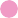 Freenome
Natera
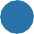 95%
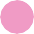 Sensitivity (Stage I, II, III, IV)
Delfi Diagnostics
90%
Guardant Health
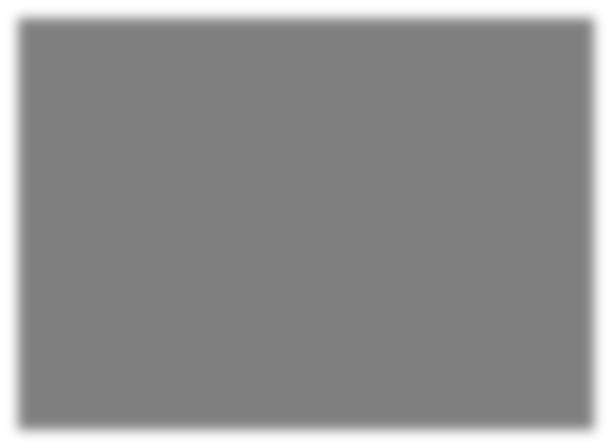 85%
Size of the bubble:  largest trial to date
Validation of assay  Regulatory approval  Clinical integration
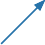 80%
Wide-ranging sensitivity
Early stage sensitivity (I, II) ~5-15 p.p.  lower vs. later stages (III, IV)
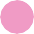 Grail
75%
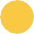 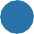 70%
Exact Sciences (Thrive)
65%
85%
Specificity
70%
75%
80%
90%
95%
100%
Source: company websites, investor relations reports and scientiﬁc publications, ‘Integrating liquid biopsies into the management of cancer’ (Nature)
Reading the market
Application
Indication
Target
Early detection
Routine screening for cancer signal
Single cancer
Focus on a single indication
ctDNA
Tumor DNA circulating in bloodstream
Therapy guidance
Diagnostics to inform therapy decisions
Multi-cancer
Ability to detect 5-12 indications
CTCs
Tumor cells circulating in bloodstream
Monitoring & surveillance
Monitoring for relapse in cancer patients
Pan-cancer
Potential to detect +50 indications
Exosomes
Extracellular vescicles
A +$100B opportunity
U.S. Liquid biopsy market opportunity by application
$3,500
Early detection: $65.0B
30M lower-risk patients, ~$1,000 / test  35M high-risk patients, ~$1,000 / test
Therapy guidance
$3,000
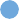 $2,500
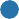 Price per test
$2,000
Early detection
Therapy guidance: $2.1B
0.7M patients, ~$3,000/ test
Monitoring &  surveillance
$1,500
Lower-risk early detection
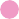 $1,000
$500
High-risk early detection
Monitoring & surveillance: $45.0B
15M patients (survivors), ~$3,000/ test
0
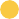 10	15	20	25	30	35	40	45	50	55
Patients (M)
Late stage
0	5
Early stage
Note: price per screening test may vary signiﬁcantly across indications at stages. Market estimates are conservative  Sources: GRAIL S-1, Guardant Health Annual Report, SEER Database, ARK Invest
Pan-cancer dilutes sensitivity
GRAIL CCGA study: sensitivity across clinical stages
100%
90%
80%
70%
60%
50%
40%
30%
20%
10%
0%
Cancers detected
All +50 cancers of GRAIL’s Galleri test  Prespecified set of 12 high-signal cancers
93%
92%
83%
81%
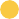 76%
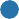 69%
Sensitivity
55%
43%
Population-based screenings
Given large absolute number of  cancers detected by pan-cancer tests,  High specificity (i.e. a very low FPR),  may be the most effective approach.
39%
18%
Stage I
Stage II
Stage III
Stage IV
Clinical stage
Sources: “Transforming the landscape of early cancer detection using blood tests” by Nature. “Sensitive and speciﬁc multi-cancer detection and localization using methylation signatures in cell-free DNA”
Most investments in ctDNA
Fundraising in liquid biopsy companies, $M (2010 - 2017)
ctDNA companies	CTC companies	Exosomes companies
$2000
$1800
$1600
$1400
$1200
$1000
$800
$600
$400
$200
0
Funding ($M)
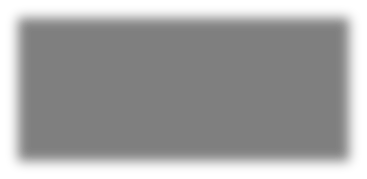 Founded
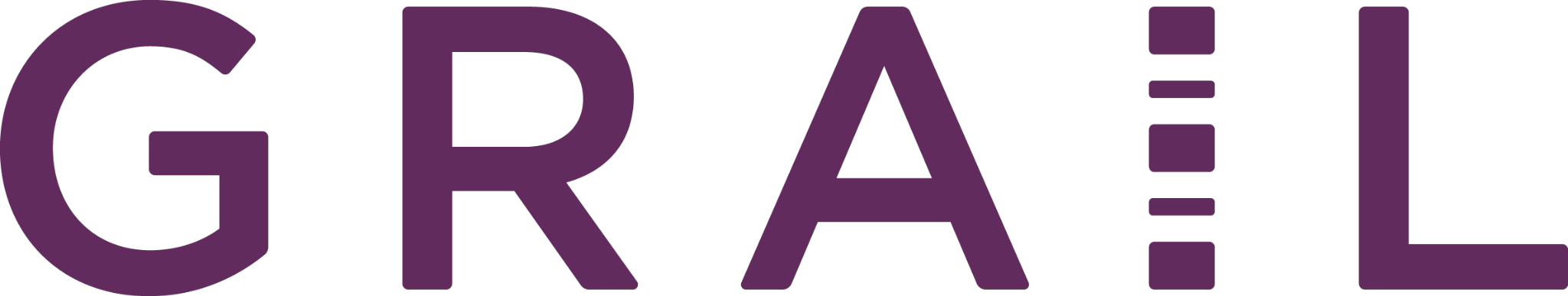 2016
2017
2010
2011
2012
2013
2014
2015
Source:” Impressive recent fundraisings encourage great promise for liquid biopsy – Interview by Yole Développement - Oct 2018”
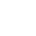 The needle in the haystack
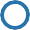 The ‘needle-in-the-haystack’ problem
Cancer-related ctDNA to background cfDNA
The main challenge
Detecting mutant-ctDNA in healthy-cfDNA  is the main challenge to early detection
Healthy cfDNA: +99%
Needle-in-a-haystack
VAF1 quantifies the ‘needle-in-a-haystack’  problem and its proportional to tumor size
Tumor fraction (Late-stage): 1%
Tumor fraction (Early-stage): 0.01%
1. VAF =  Variant allele frequency
Source: The Exploitable Genomics of Cancer: Earlier Cancer Detection Part II - ARK Invest
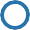 Early-stage ctDNA is too rare
Sensitivity curves vs. coverage
100%
95%
85%
75%
Sensitivity needs depth
To have 95% sensitivity at 0.01% VAF
→ 30,000x coverage = 90ng.
Sensitivity
Early stage VAF
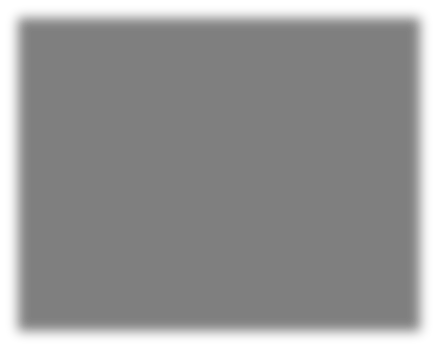 50%
VAF = 10%
VAF = 1%
VAF = 0.1%
VAF = 0.01%
VAF = 0.001%
Depth penalty
Error correction needs +5-10x read depth
30kx req. depth = 150-300kx raw depth
0%
10x	30x	100x	300x	1,000x 3,000x 10,000x 30,000x 100,000x
30pg	90pg	300pg 900pg	3ng	9ng	30ng	90ng	300ng
Unique read depth (Coverage)
Source: Phallen J et al Sci Transl Med 2017
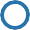 From needle to haystack
DNA Methylation
Multi-omics
Somatic DNA mutations
Somatic DNA mutations in oncogenes  that provide reliable tumor signal
Machine learning to surface DNA  methylation and detect cancer earlier
Multiple ‘omics machine learning  models that incorporate many signals
[...]
cfRNA profiling  Circulating proteomics  Fragmentomics  Methylation signature  ctDNA
Methylation signature
ctDNA
ctDNA
Causal
Needle
Correlative
Haystack
Source: The Exploitable Genomics of Cancer: Earlier Cancer Detection Part II - ARK Invest
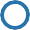 The potential of NGS methylation
Grail CCGA study (2018): three approaches
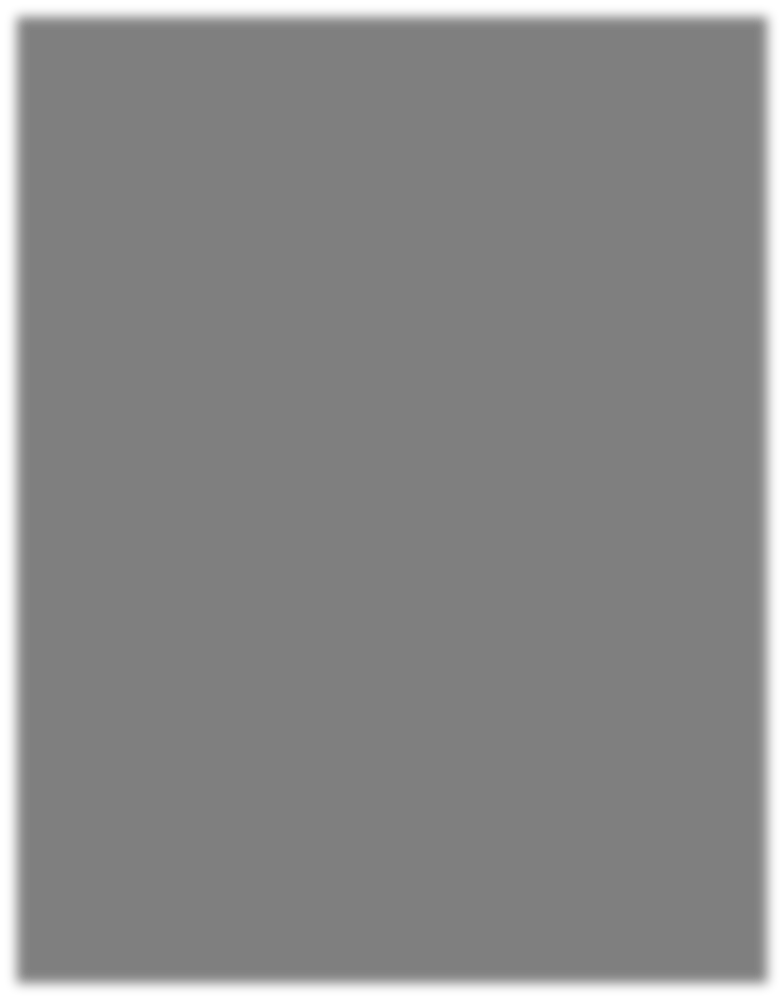 3. Targeted methylation sequencing


Strongest distinguisher.
Outperforming WGS and targeted  sequencing


Set of capture probes covers +100,000  methylation regions and +1M  methylation sites.
2. Targeted somatic mutation
1. Whole-genome sequencing
Brute-force solution.
Must sequence everything in sample  Large number of uninformative  sequences.
Intermediate approach.
Sequence cfDNAs with regions known  to differ between normal and cancerous  cells.
Richer sequencing accuracy vs. WGS,  poor performance on broad set of  indications
Can result in higher upfront costs and  the need for more bioinformatics.
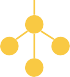 Source: Epigenetic analysis for early cancer detection (Nature), GRAIL’s website (Cell-free Genome Atlas (CCGA) Study)
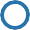 Multiomics amplifying signal
‘Needle’ - cancer signal
Somatic DNA mutations  Somatic DNA mutations
Somatic DNA mutations  Somatic DNA mutations  Somatic DNA mutations
‘Haystack’ - ‘omics datasets
Methylomics  Proteomics
Immunomics  Fragmentomics


Proteomics, Methylomics, Transcriptomics
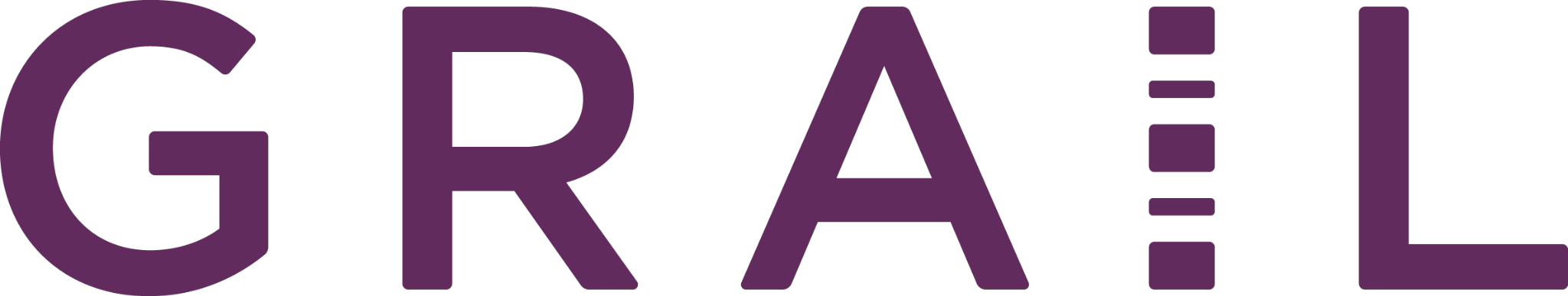 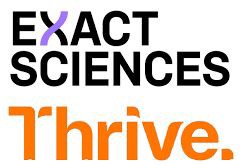 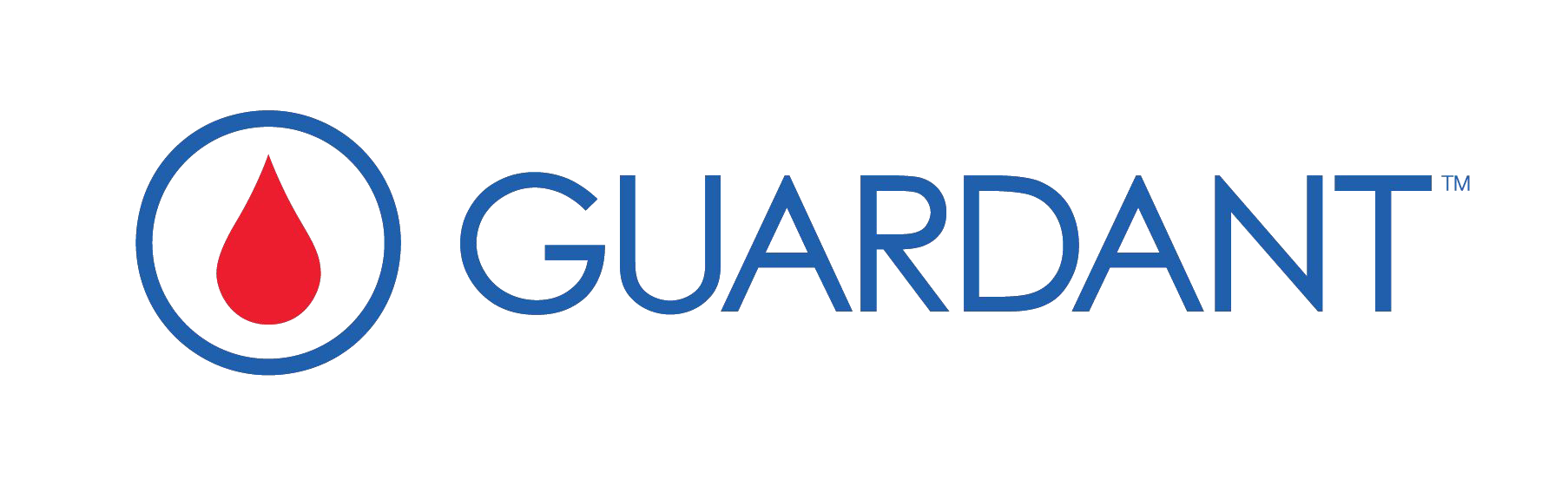 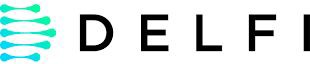 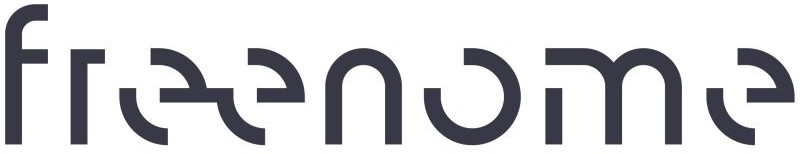 Source: company websites and clinical study publications
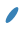 The ‘eye of the needle’
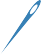 The ‘eye of the needle’: ultra-short ctDNA
ctDNA with EGFR mutation in blood, detectable range by NGS & PCR

Ultrashort ctDNA	Range of focus for NGS, PCR
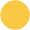 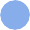 No. of ctDNA fragments
20	40	60	80	100	120
Fragment length (base pairs)
140
160
180
200
Sources: Ultra-Short Circulating Tumor DNA (usctDNA) in Plasma and Saliva of Non-Small Cell Lung Cancer (NSCLC) Patients
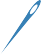 EFIRM, a novel eLB platform
Illustration of EFIRM (eLB) core technology
EFIRM Detection Device  Electrochemical-based  capture and quantification
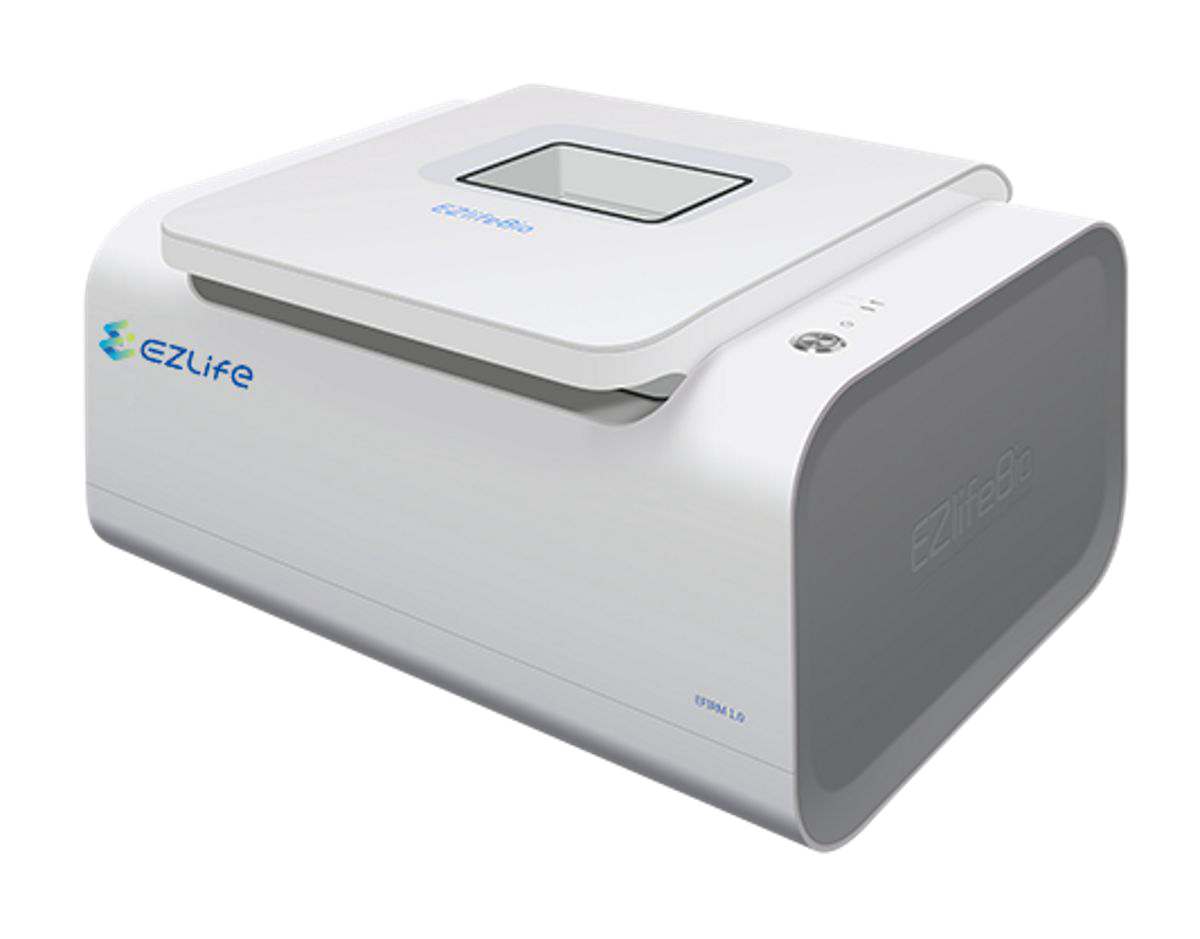 Direct, scalable, quick detection
No sample amplification needed, easy to  scale for new mutations, rapid turnaround
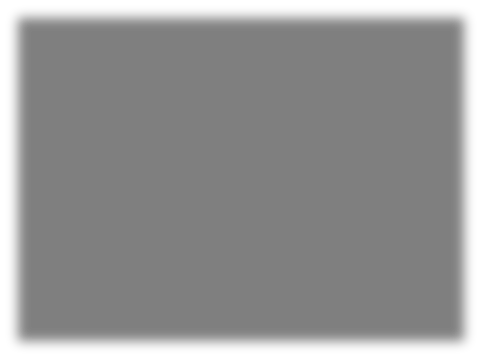 Conducting polymer  HRP
Detection probe
Capture probe  ctDNA
Gold plate
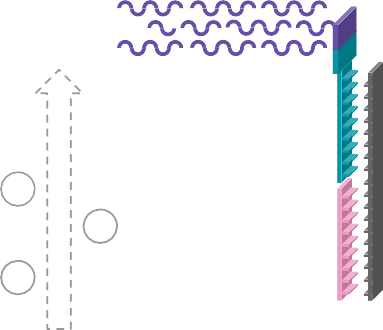 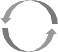 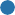 TMB+	TMB-
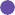 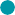 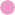 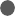 e
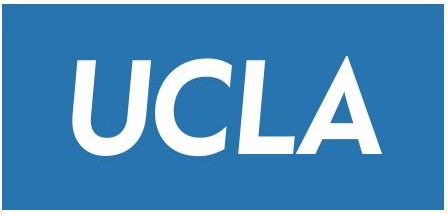 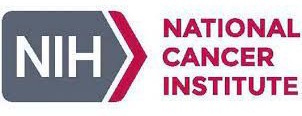 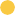 -
e
-
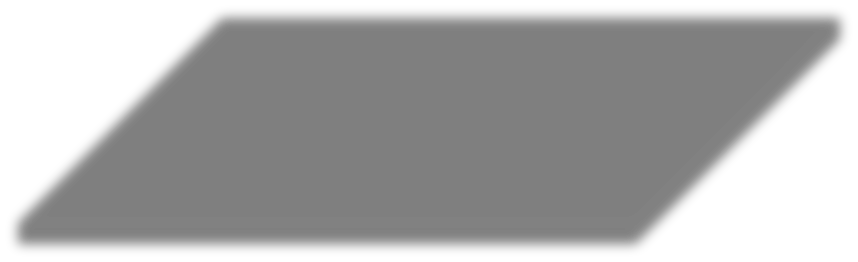 e
-
Technology overview
Sources: Electric Field–Induced Release and Measurement Liquid Biopsy for Noninvasive Early Lung Cancer Assessment
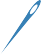 EFIRM outperforms PCR
ddPCR vs. EFIRM detection of EGFR L858R
ddPCR vs. EFIRM detection of EGFR Exon19del

Plasma	Saliva
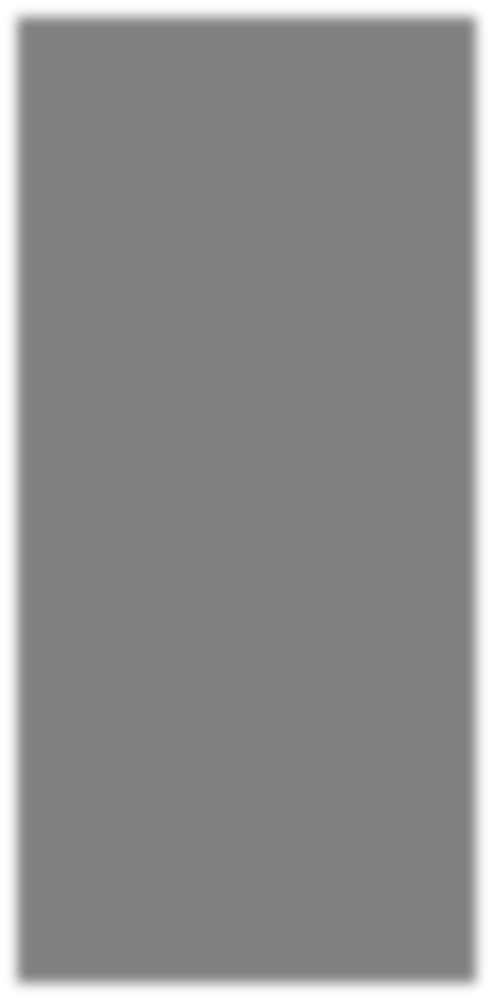 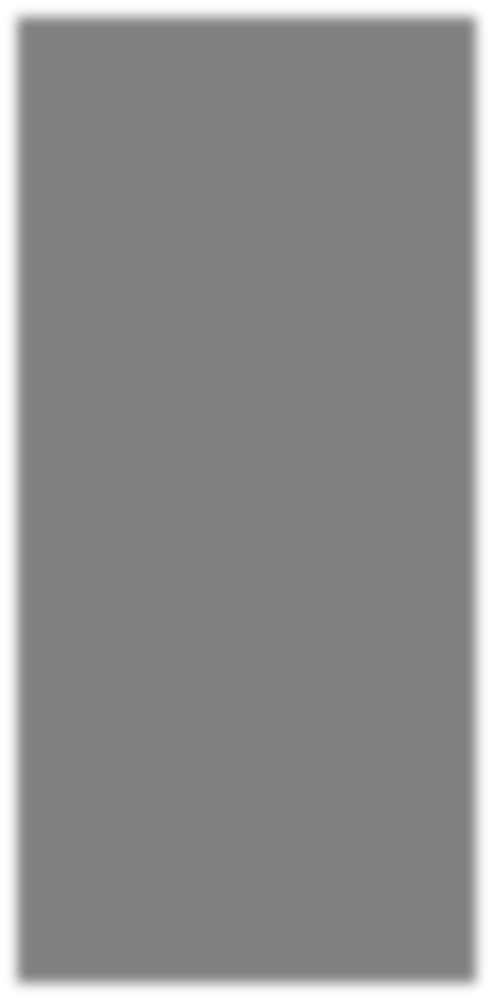 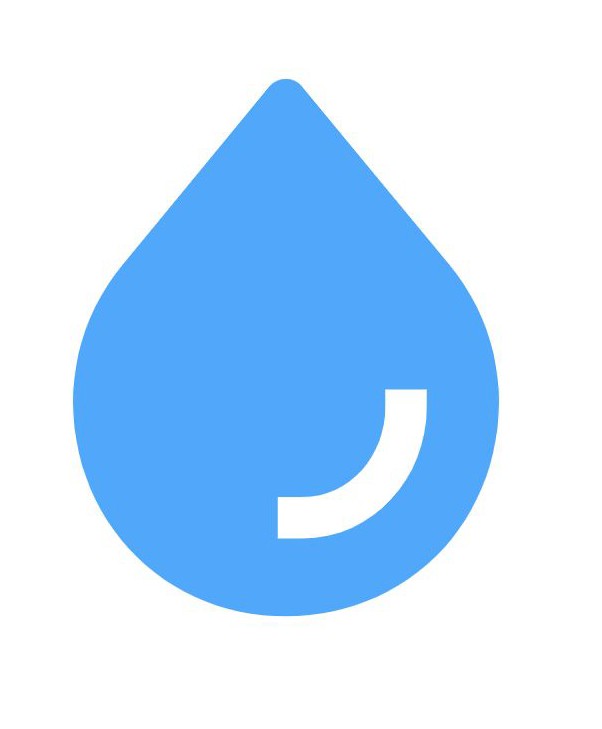 Saliva

300

200

100






200

100
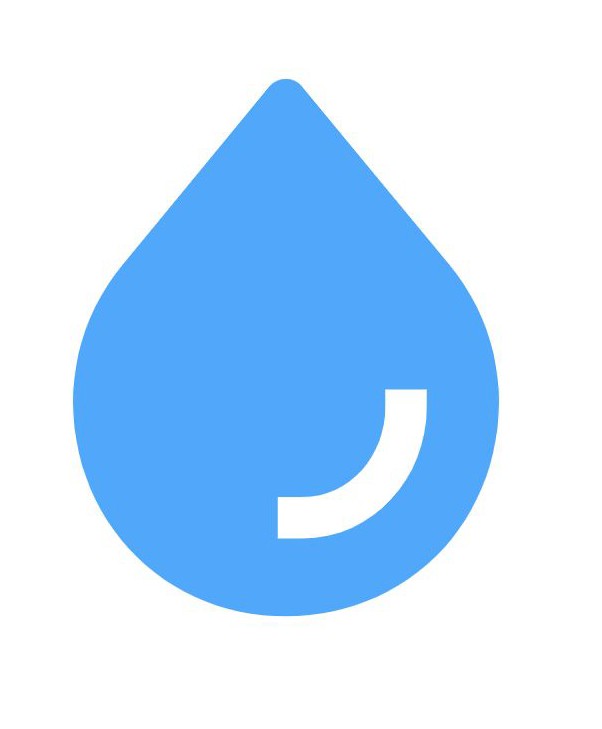 Plasma
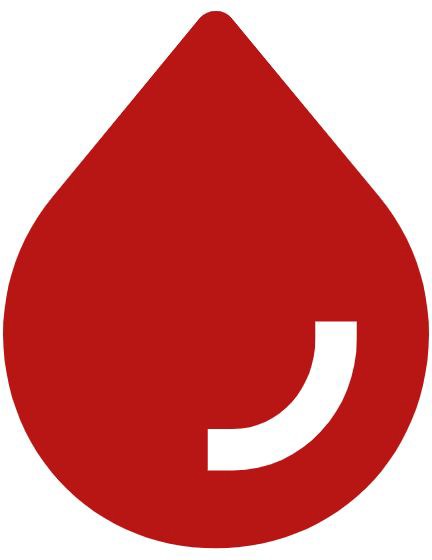 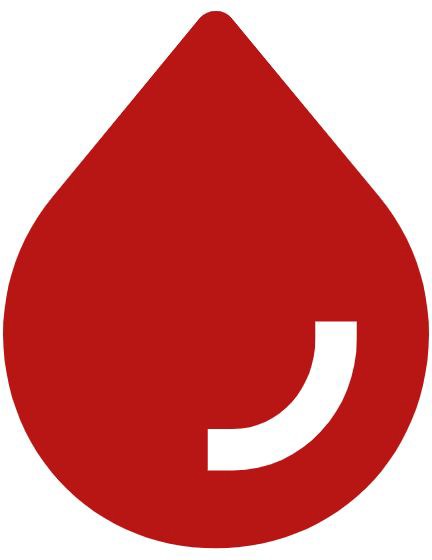 10
8
6
4
2
1400
1000
600
200
5000
4000
3000
2000
1000
100
50
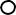 Concentration1
Concentration1
ddPCR
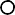 50
25
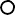 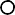 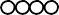 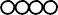 800
2000
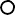 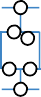 Current (-nA)
Current (-nA)
100
600
1500
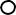 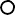 EFIRM
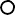 400
200
1000
50
500
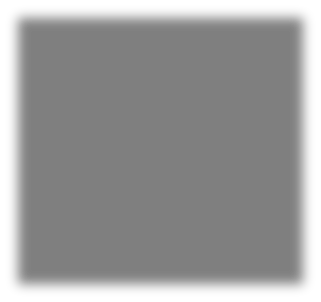 ddPCR  EFIRM
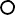 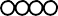 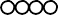 L858R
Exon19del
L858R assays
Exon19del assays
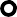 1. Concentration = (copies/μL)
Sources: Ultra-Short Circulating Tumor DNA (usctDNA) in Plasma and Saliva of Non-Small Cell Lung Cancer (NSCLC) Patients
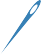 EFIRM potential at bedside
A ‘Needle’ + ‘Haystack’ test
Illustration of eLB-based screening at bedside (MRD)
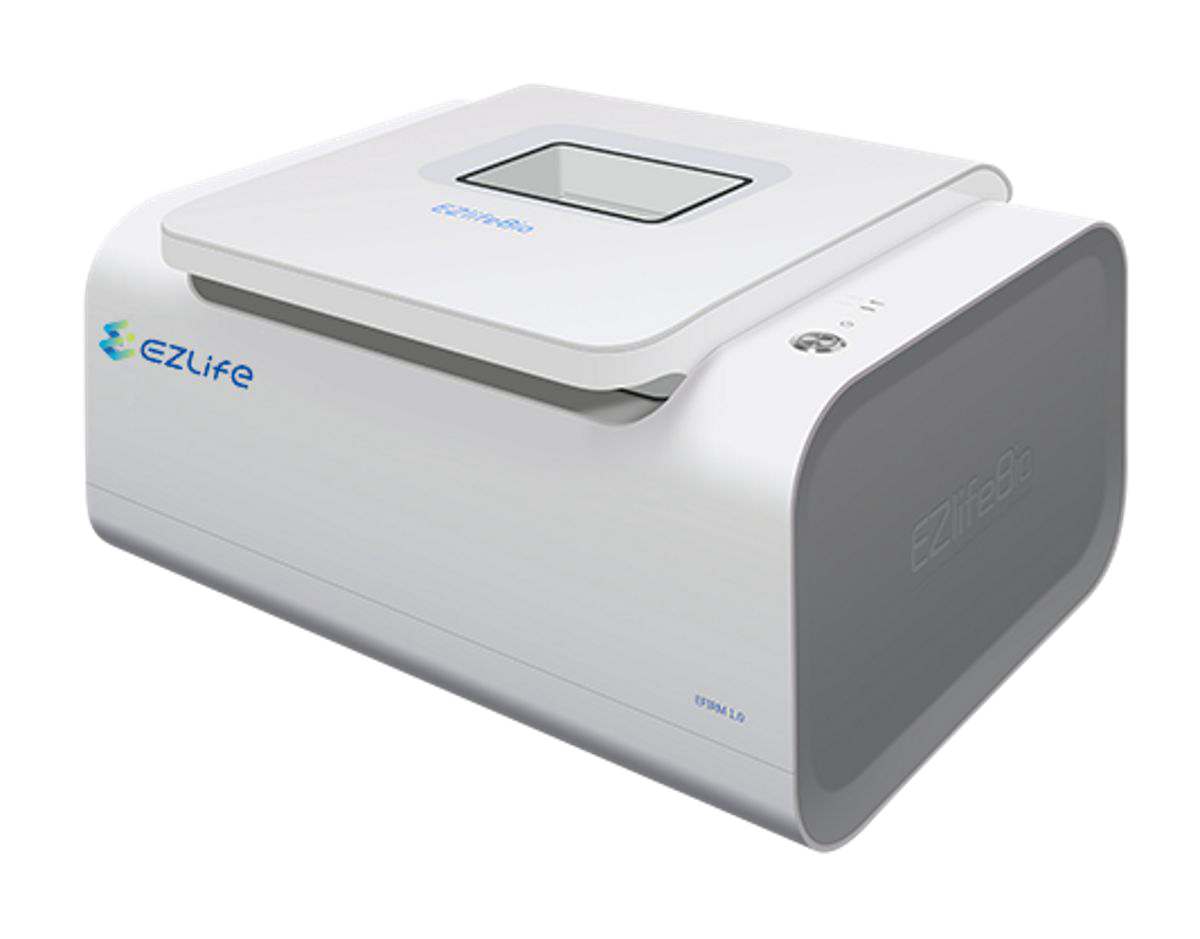 NSCLC
EFIRM (eLB)
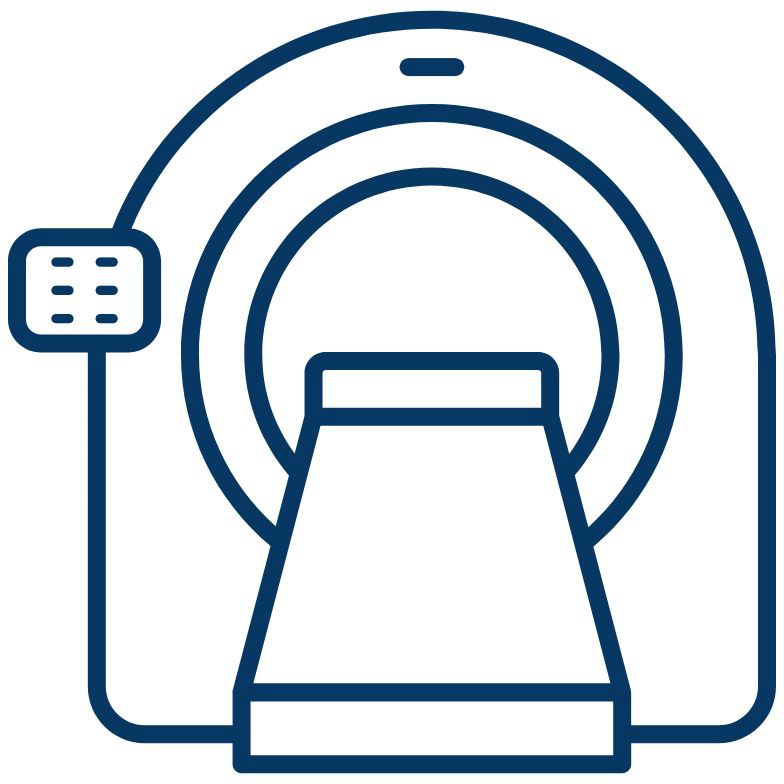 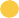 +
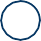 Non-cancer  nodule
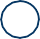 Conventional  procedures  (e.g., CT scan)
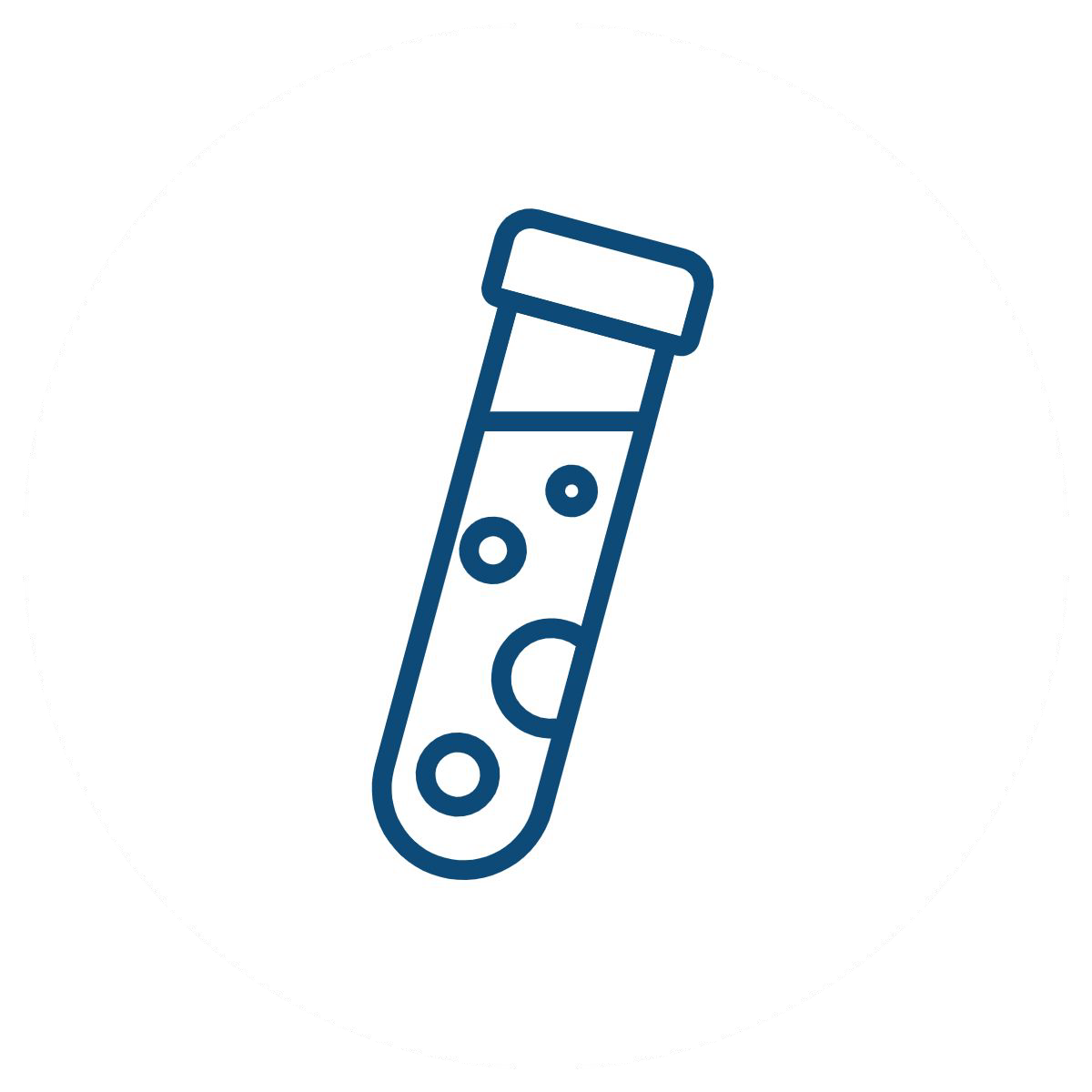 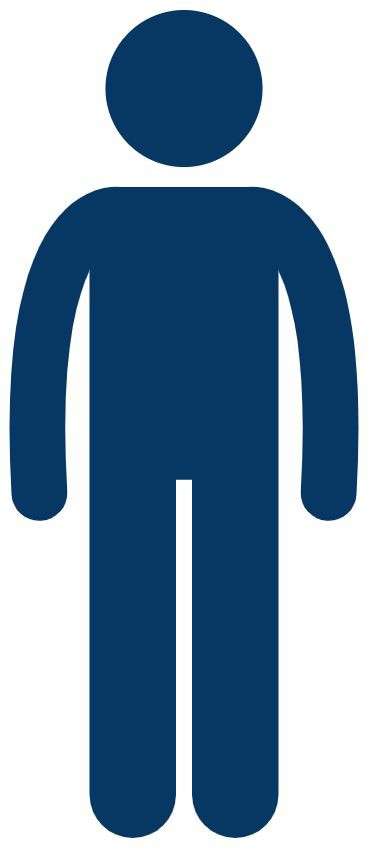 eLB  surveillance  scan
NSCLC
survivor
Back to  surveillance  guidelines
-
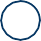 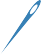 Convergence of techniques to extend lifespan
Convergence of technologies and targets
Lifespan extension of cancer patients
Average lifespan at  65 with cancer
Forecast with  liquid biopsy
Forecast
80
79
78
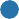 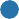 77
76
75
74
73
72
71
70
NGS, PCR  (ctDNA)
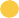 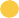 EFIRM (eLB)
(usctDNA)
1975
1985
1995
2005
2015   ‘20	‘25
Sources: Ultra-Short Circulating Tumor DNA (usctDNA) in Plasma and Saliva of Non-Small Cell Lung Cancer (NSCLC) Patients
Thank you!
michelecanzi@gmail.com  @michelecanzi
National Cancer Institute Symposium on Charting the Course of  Liquid Biopsy in Precision, Prevention and Treatment  December 15-16, 2021